"Взаимодействие ДОУ с семьей,
как ресурс развития взрослых и детей"
Воспитателя
первой квалификационной категории МБДОУ «Детский сад общеразвивающего вида «АБВГДЕЙКа» города Буинска Буинского муниципального района Республики Татарстан»
Хасановой Гузялии Абраровны
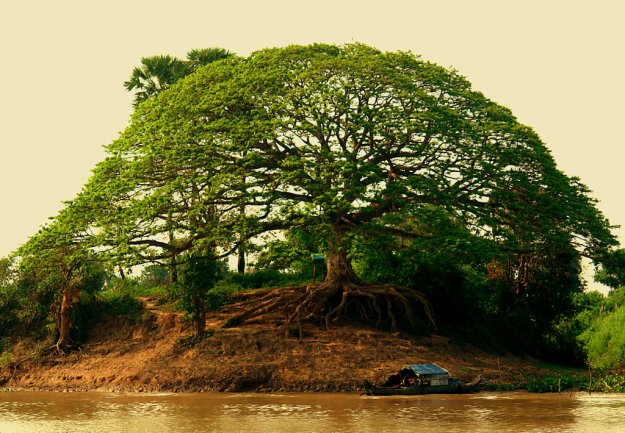 Воспитывает все: люди, вещи, явления, но прежде всего и дольше всего — люди. Из них на первом месте — родители и педагоги.
Макаренко А. С.
Вина и заслуга детей в огромной степени ложится на головы и совесть их родителей.
Дзержинский Ф. Э
Воспитывать... самая трудная вещь. Думаешь: ну, все теперь кончилось! Не тут-то было: только начинается!
Лермонтов М. Ю.
Для воспитания ребенка требуется более проникновенное мышление, более глубокая мудрость, чем для управления государством.
Чэннинг У.
Родители часто путают понятия "воспитание" и "образование" и думают, что они дали ребенку воспитание, когда они заставили его изучить столько-то предметов. Отсюда столь частое разочарование родителей в своих детях в последующие годы.
Рубинштейн А. Г.
Любовь родителей не должна быть слепой. Удовлетворение всякого желания ребенка, постоянное пичкание ребят конфетами и другими лакомствами есть не что иное, как уродование души ребенка.                                                       Дзержинский Ф. Э
От того как прошло детство, кто вел ребенка за руку в детские годы, что вошло в его разум и сердце из окружающего мира - от этого в решающей степени зависит, каким человеком станет сегодняшний малыш.   В.А.Сухомлинский
Семейное воспитание для родителей есть прежде всего самовоспитание.
Крупская Н. К.
Технология взаимодействия с родителями
     (программа «Школа-2000-2100» «Мир открытий»)
                                         Л.Г.Петерсон
1этап: Самоопределение к развитию себя как родителя.
Итог: Обозначение общих целей, стоящих перед  ДОУ и семьей, появление у родителей личностных смыслов к саморазвитию, а вместе с ним стремление к повышению своей психолого-педагогической грамотности.

2 этап: Проектирование образовательного маршрута.
Итог: Конкретизация образовательных запросов родителей, понимание путей, способов и сроков их реализации.

3 этап: Реализация образовательных маршрутов родителей.
Итог: Рост психолого-педагогической грамотности родителей.

4этап: Рефлексия образовательной деятельности.
Итог: Развитие активной партнерской позиции родителей в образовательном процессе, соотнесение целей и результатов прохождения образовательных маршрутов, возникновение новых образовательных запросов.
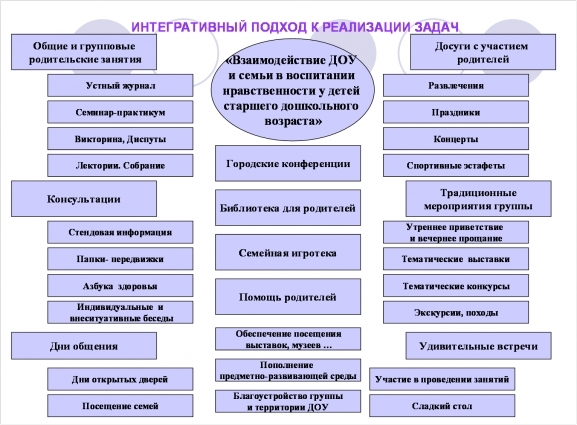 Взаимодействие 
ДОУ с семьей
ПРОЕКТ
"Как здорово здоровым быть!"
для родителей и детей средней группы
Тип проекта: Познавательно-творческий
Длительность проекта: 2недели
Участники проекта: родители и дети средней группы, воспитатели, медсестра, музыкальный руководитель
В концепции дошкольного образования предусмотрено не только сохранение, но и активное формирование здорового образа жизни и здоровья воспитанников. Это реализуется через направленность содержания на развитие психофизической организации ребенка, использование оптимальных двигательных, физических и психических нагрузок, что обеспечивает своевременное соматическое созревание и развитие каждого воспитанника.

Основным содержанием проекта является формирование у ребенка и родителей осознанно-правильного отношения к своему здоровью. 

Проект предполагает систематическую разноплановую работу, использование творческих форм и методов обучения и воспитания детей, а также активные формы организации обучения педагогов, просвещения родителей по данной проблеме.
Ключевые проблемы:
1) усиление приоритета здоровья ребенка как наиболее важной ценности, подчинение этому всей работы по воспитанию и обучению детей;
2) обеспечение направленности воспитательного процесса на приобщение детей к ключевым общечеловеческим ценностям – здоровье, родители, Родной край;
3) развитие традиций во взаимодействии с родителями воспитанников, направленность этих традиций на развитие психолого-педагогической компетентности родителей.
Цель проекта:
Популяризация здорового образа жизни у воспитанников, родителей и педагогов; развитие навыков ведения здорового образа жизни у дошкольников, проявление глубокого интереса к оздоровлению собственного организма.
Сохранение и укрепление здоровья дошкольников, формирование у детей ценностного отношения к своему здоровью; воспитание здоровьесохраняющего мировоззрения (взгляды, оценочное суждение о фактах, ухудшающих или улучшающих здоровье человека).
Одним из основных направлений по формированию физически и психически здорового ребенка является работа с родителями. Если мы хотим вырастить нравственно и физически здоровое поколение, то должны решать эту проблему «всем миром», семья, детский сад, общественность.

 Задачи работы с родителями:
- повышение педагогической культуры родителей;
- пропаганда общественного дошкольного воспитания;
- изучение, обобщение и распространение  положительного опыта семейного воспитания;
- установка на совместную работу с целью решения всех психолого – педагогических проблем развития ребенка;
- вооружение родителей основами психолого – педагогических знаний;
- валеологическое просвещение родителей в создании экологической и психологической среды в семье;
- включение родителей в воспитательно – образовательный процесс.
Пути реализации проекта:
1 день
-Тематическая выставка « В здоровом теле-здоровый дух!» (воспитатели)

-«Гимнастика маленьких волшебников». (научи папу и маму)

2 день
-Открытое занятие по физкультуре для родителей

-Конкурс рисунков «Мы любим спорт»

-Создание интернетсайта  родительский клуб «Здоровячок»
3день
- Азбука здоровья для дошколят "Как быть здоровыми. Витаминные домики"
(воспитатели для детей)
-Создание книжек-малышек «Полезные и вредные продукты» (родители и дети)

4день
- «Танцевальный марафон» домашнее задание (дети  с родителями дома разучили разные танцы) (музыкальный руководитель)
-Аукцион секретов воспитания здорового ребенка (встреча с родителями специалистов)
5день 
Чтение художественной литературы о здоровом образе жизни
-Катание на коньках  (посещение Ледового дворца) родители и дети

6день
- Просмотр с детьми мультфильмов о здоровье, спорте, здоровом образе жизни («Зарядка для хвоста», «Шайбу, шайбу», серия мультфильмов «Ох и Ах» и т.д.)
-Создание стенгазет родителями «Мы - спортивная семья!»(родители)
7день
-Конкурс «Интересный и полезный спортивный инвентарь для Физкультурного уголка»

-Спортивное шоу: «Будем здоровы!» (родители и дети) воспитатели

8день
-Аппликация «Овощной дворец» родители,воспитатели и дети

-«Картофельный банкет» (посиделки за столом – полезные блюда из картофеля)

9день
-Мастер-класс для родителей  "Путешествие на полянку веселого настроения"
(Психолог,воспитатели) (подвижные игры, гимнастика, релаксация)

10день
-Театральная постановка:«В королевстве спорта и красоты»

-Просмотр презентации  по проекту «Как здорово здоровым быть!»
Ожидаемые результаты:
1. Единство в работе детского сада и семьи по воспитанию и образованию детей.
2. Взаимное доверие во взаимоотношениях между педагогами и родителями, понимание нужд и интересов ребенка.
3. Установление правильных взаимоотношений на основе доброжелательной критики и самокритики.
4. Взаимопомощь в совместной работе по воспитанию дошкольников.
5. Изучение лучшего опыта семейного воспитания, пропаганда его среди широкого круга родителей, использование в работе детского сада положительного опыта семейного воспитания.
6. Привлечение актива родителей, общественности к деятельности ДОУ, к работе с семьями.
7. Создание благоприятных условий для повышения педагогической и психологической грамотности родителей в воспитании и образовании детей дошкольного возраста.
На заключительном этапе проекта планируется активизировать родителей, что будет способствовать установлению диалога ДОУ – семья. Это даст возможность сформировать активную родительскую позицию, актуализирует полученные знания, поможет родителям посмотреть на конкретные ситуации глазами детей, понять их.
Проект поможет понять и отношение педагогов к сотрудничеству с родителями, они ощутят потребность в постоянном росте профессионального мастерства, уровня самообразования, эрудированности.
Использование нетрадиционных форм работы с родителями повысит уровень включенности родителей в воспитательно–образовательный процесс ДОУ. Реализация этого проекта  поможет также установить теплые, дружеские взаимоотношения между детьми, педагогами, родителями.
Благодаря этому проекту повысится уровень психолого-педагогических знаний родителей, родительская компетенция.